透過購物年金進行零售
零售的態度與知識
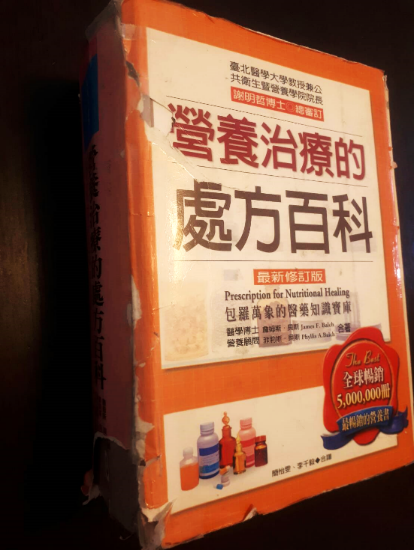 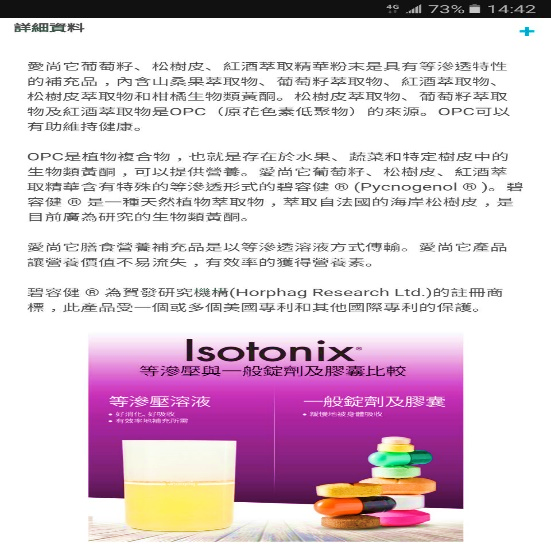 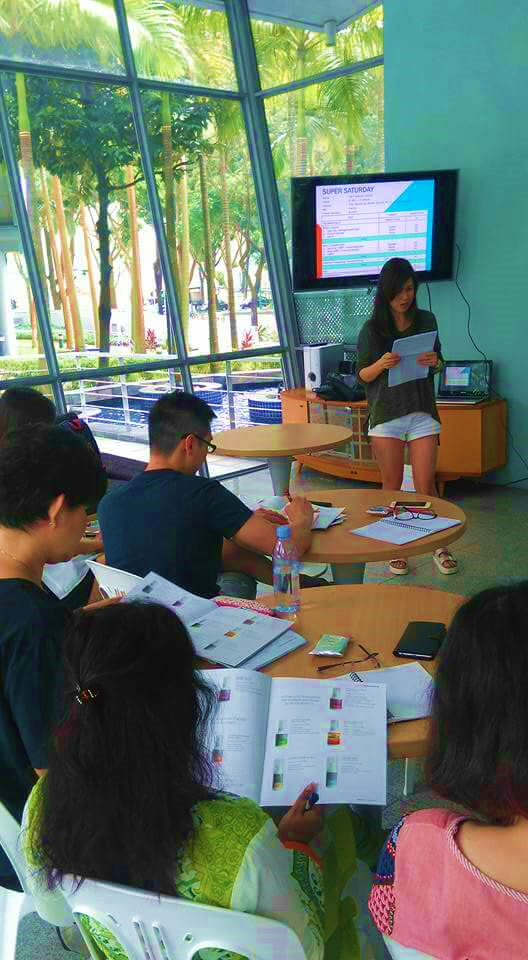 產品培訓
專業書籍
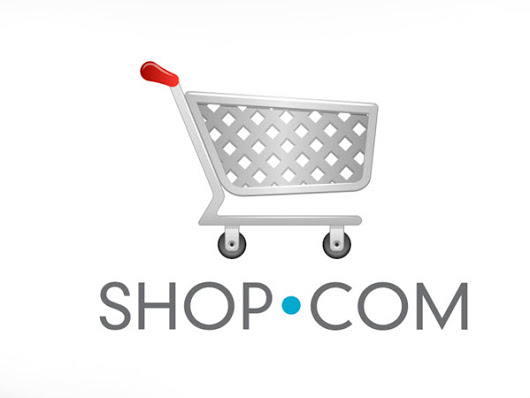 零售的目標
“The best way to predict the future is to create it.”預測未來最好的方法就是創造未來
─Peter F. Drucker 彼得‧杜拉克
每月
每週
每季
125BV
500BV
1500BV
=
=
零售的工具、招募與跟進
居家購物清單
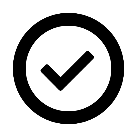 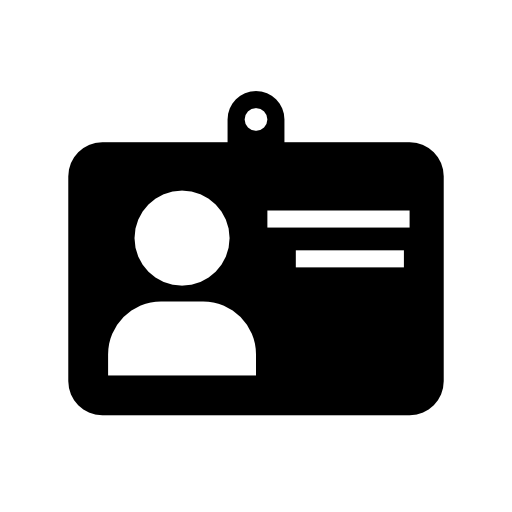 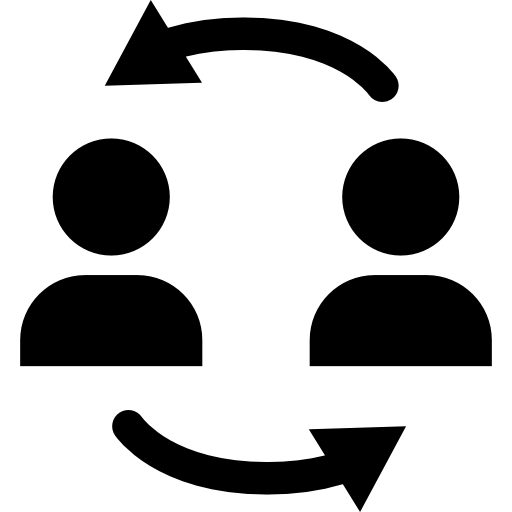 產品
目錄
1-3-7-14-21
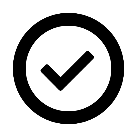 名單
+
購物年金評量表
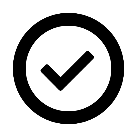 對重複回購達150BV以上的顧客，有告知超連鎖®事業機會的義務
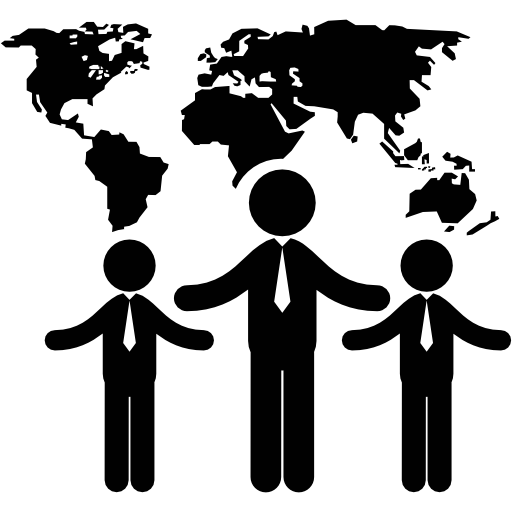 一對一行銷的精髓
口碑相傳
以質生量
社群媒體
擴散影響
量身訂做
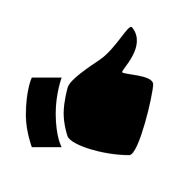 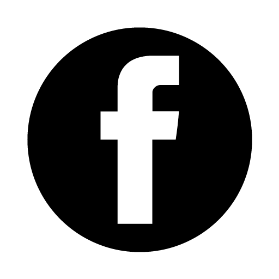 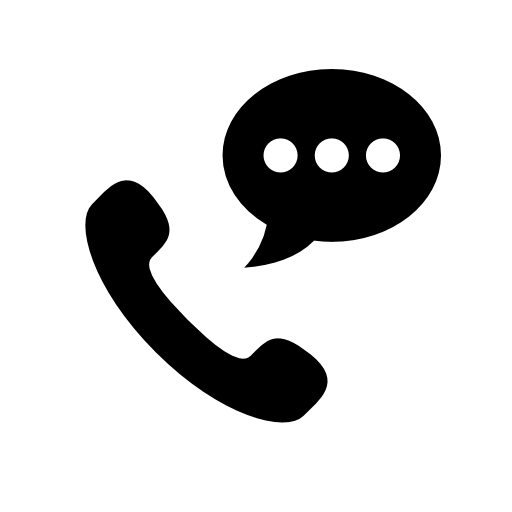 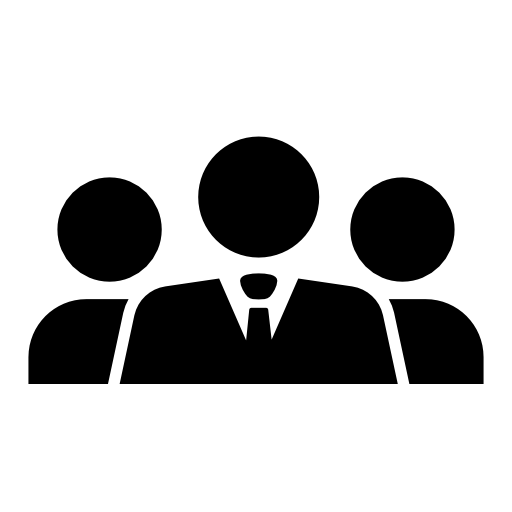 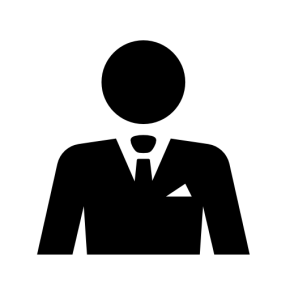 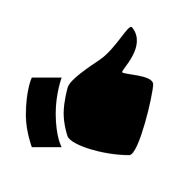 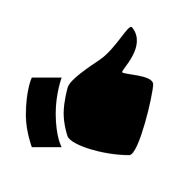 “Never worry about numbers. Help one person at a time, and always start with the person nearest you.”永遠不要為數字煩惱，一次幫助一個人，
而且永遠從最近的人開始
─Mother Teresa德蕾莎修女
零售的工具準備
網站
產品目錄(做筆記)
居家購物清單(市場調查)
你身上有幾種BV或是IBV的產品？(適時曝光)
收集見證，分享故事
適量備貨
零售的心態準備
給予人們的實用價值
永遠要多於
你向他們索取的金錢價值
如果能做到這點
那麼當你進行每一筆交易時
就是在讓他人的生命得以提升
      ~~《失落的致富經典》